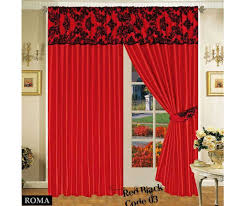 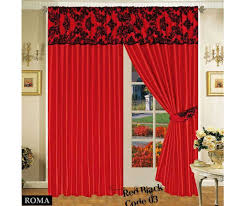 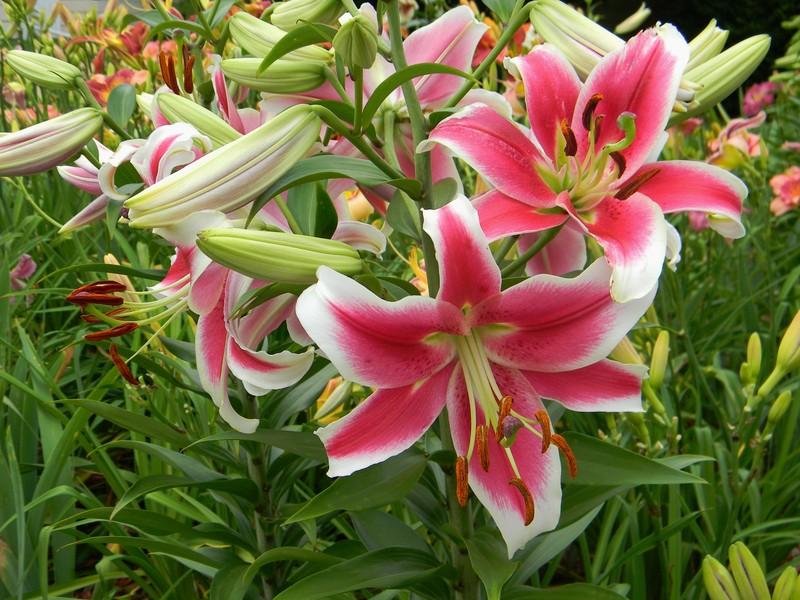 Good morning student
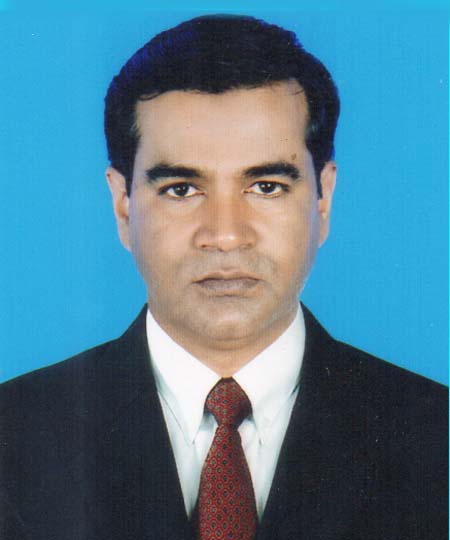 Presented by
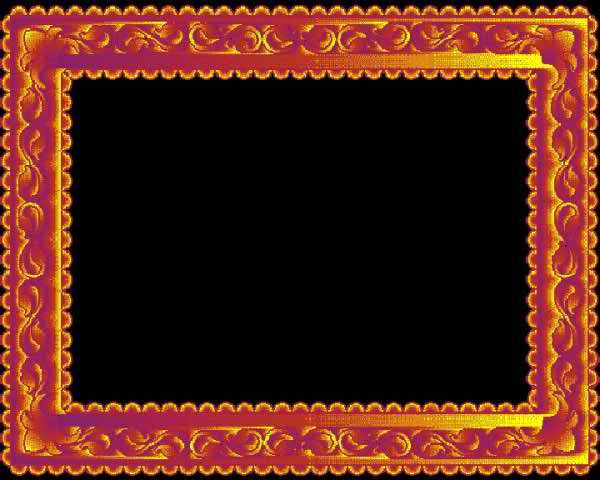 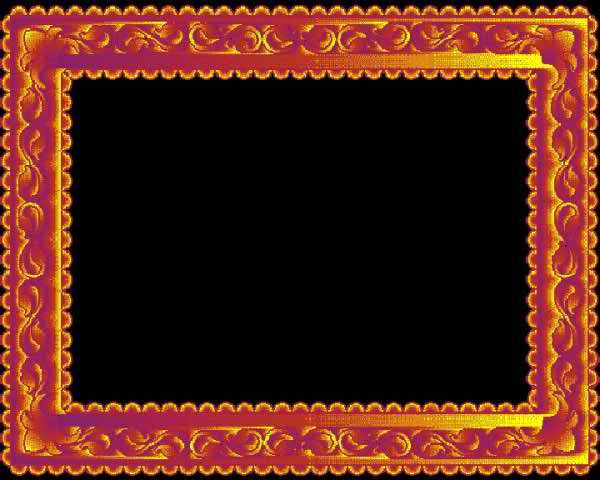 Md. Anamul Huq
(Assistant teacher)
Madna govt primary school.
Lakhai, Habigonj.
Phone: 01716-806098
Class: Five
Subject: English
Unit:10 (My home district)
Lesson unit: my home----chandrabati .
Time: 45 minute
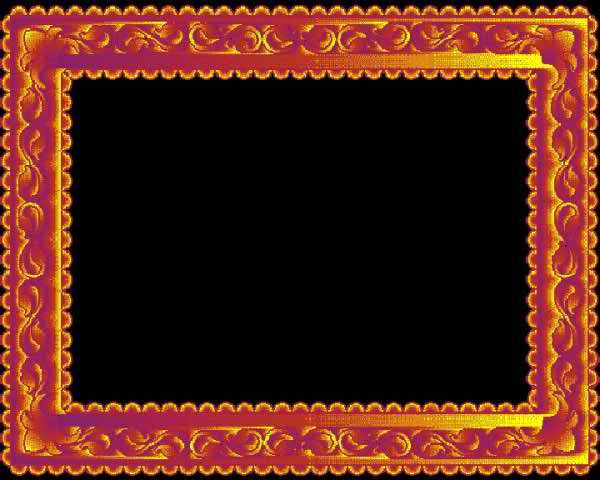 Learning outcomes.
By end of the lesson student will be able to ------
1. Write a short composition by answering a set of questions.
Look at the  picture
What’s this?
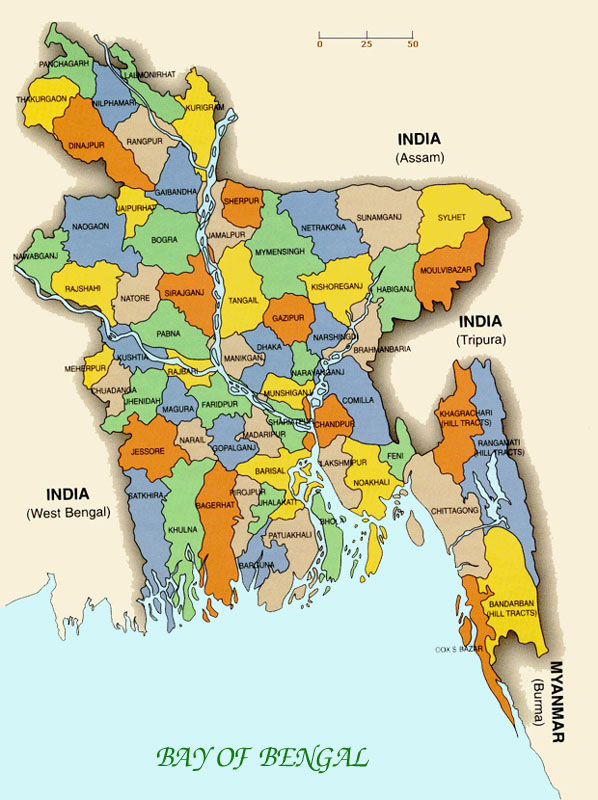 It’s a map of Bangladesh.
How many districts in Bangladesh?
There are 64 districts in Bangladesh.
What is the name of your home district?
Do you understand what may be our today’s lesson?
My home district.
Look at these picture
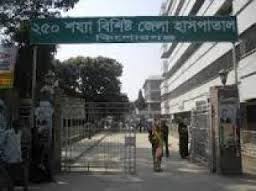 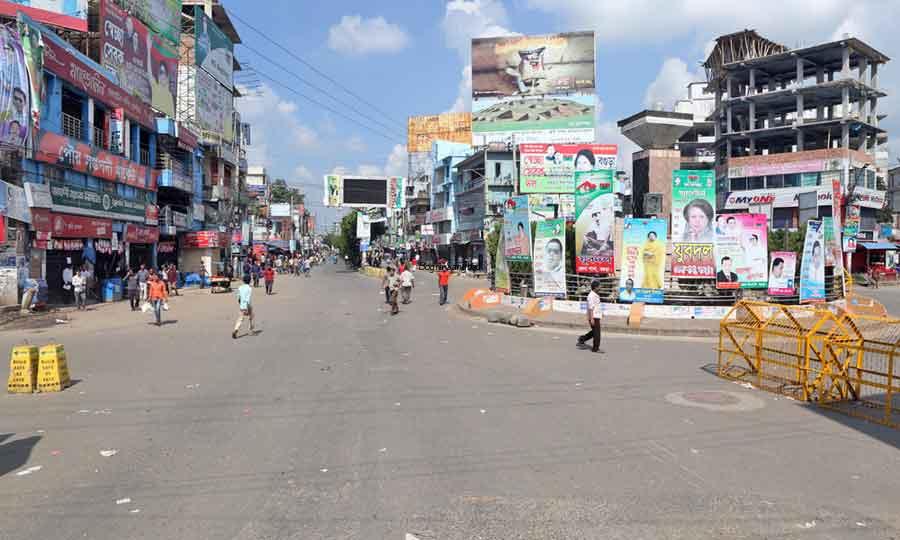 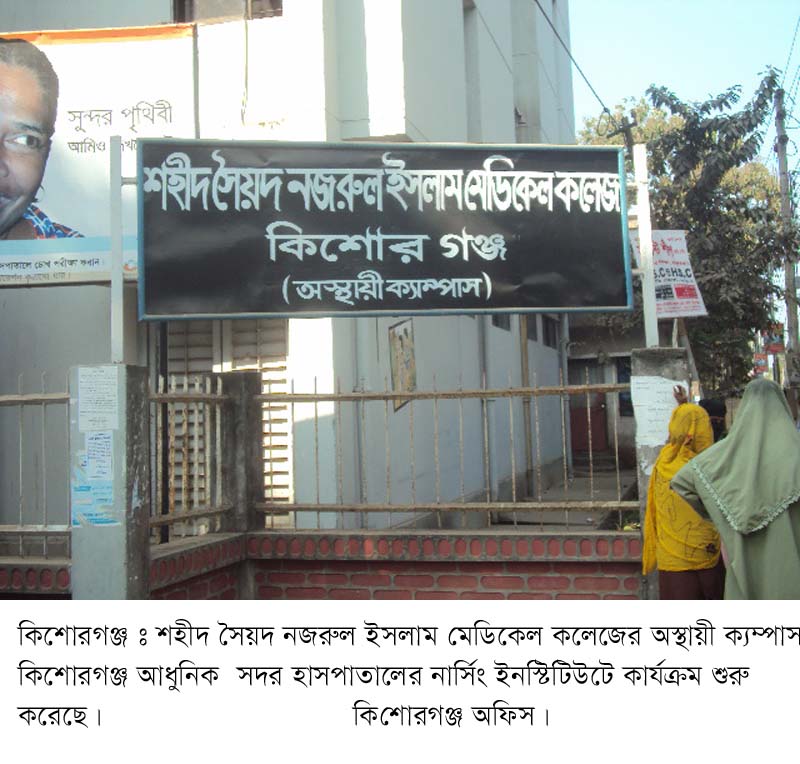 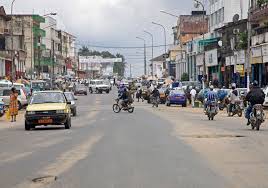 Which district of pictures are these?
Kishoreganj.
Look at the map
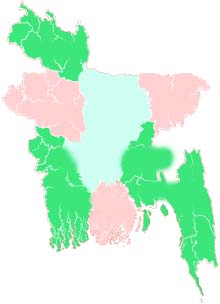 kishoreganj
Kishoreganj is about 145 kilometres from Dhaka.
Dhaka
Look the picture
Let us know some information of kishoreganj
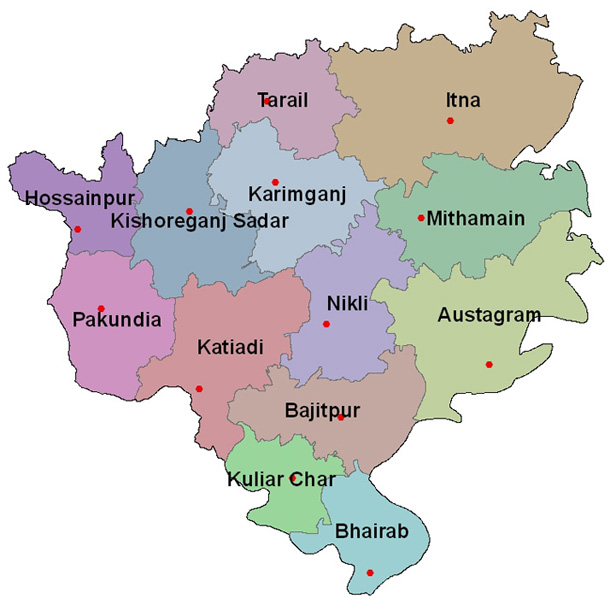 Municipalities: 
Upzila:
Union:
Village:
Area:
8
13
108
1745
10 square kilometres
Kishoreganj
Individual work
Match the answer
Fill in the gaps.
1745
1.Kishoreganj has                     villages.

2. The area of Kishoreganj is about              square km.

3.The river                         flows through the town.

4.Brojakishore pramanik was an old                     .

5. It has               unions.
10
Narasunda
landlord
108
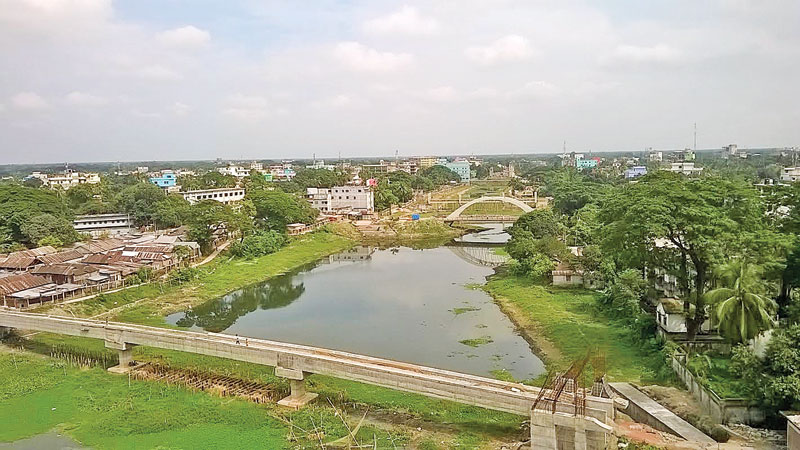 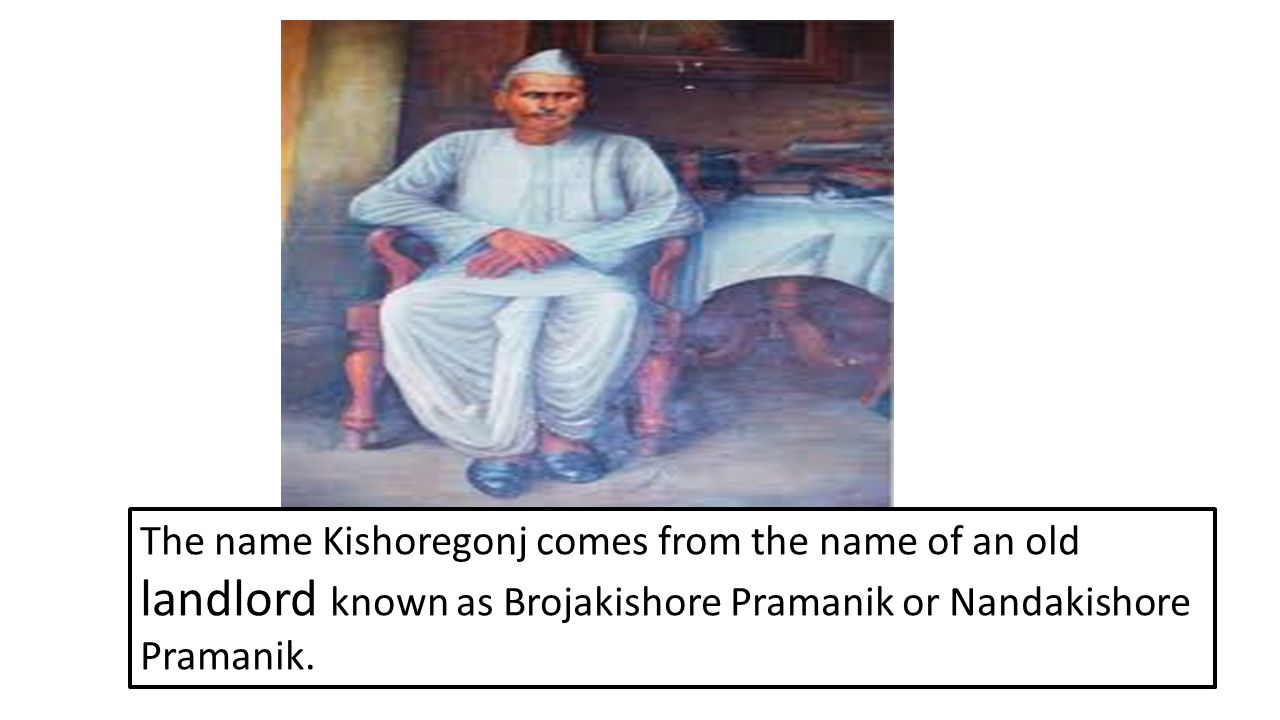 Do you know him?
The name of kishoreganj comes from his name.
Narasunda river
Brojakishore pramanik
The river Narasunda flows through the town.
Some important places in kishoreganj
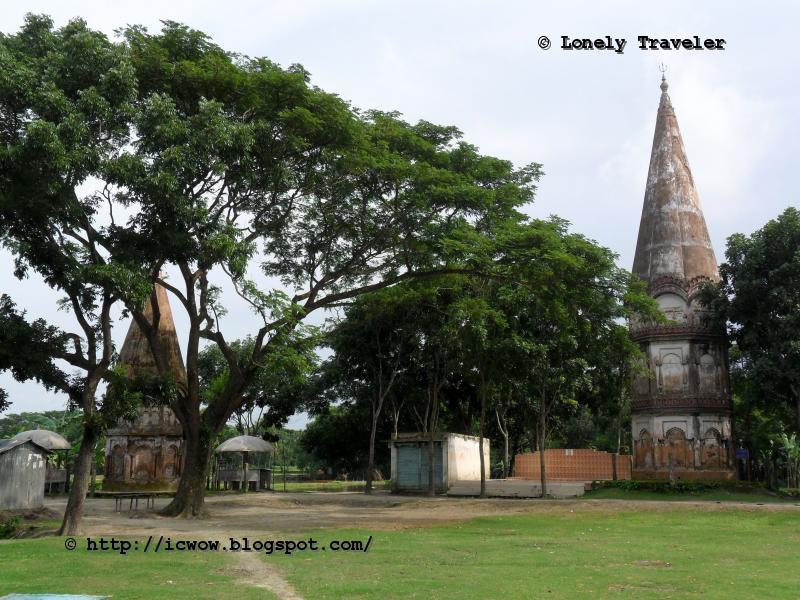 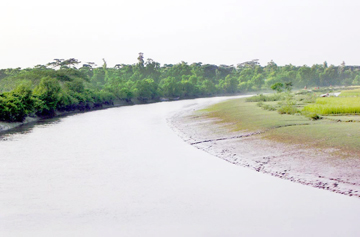 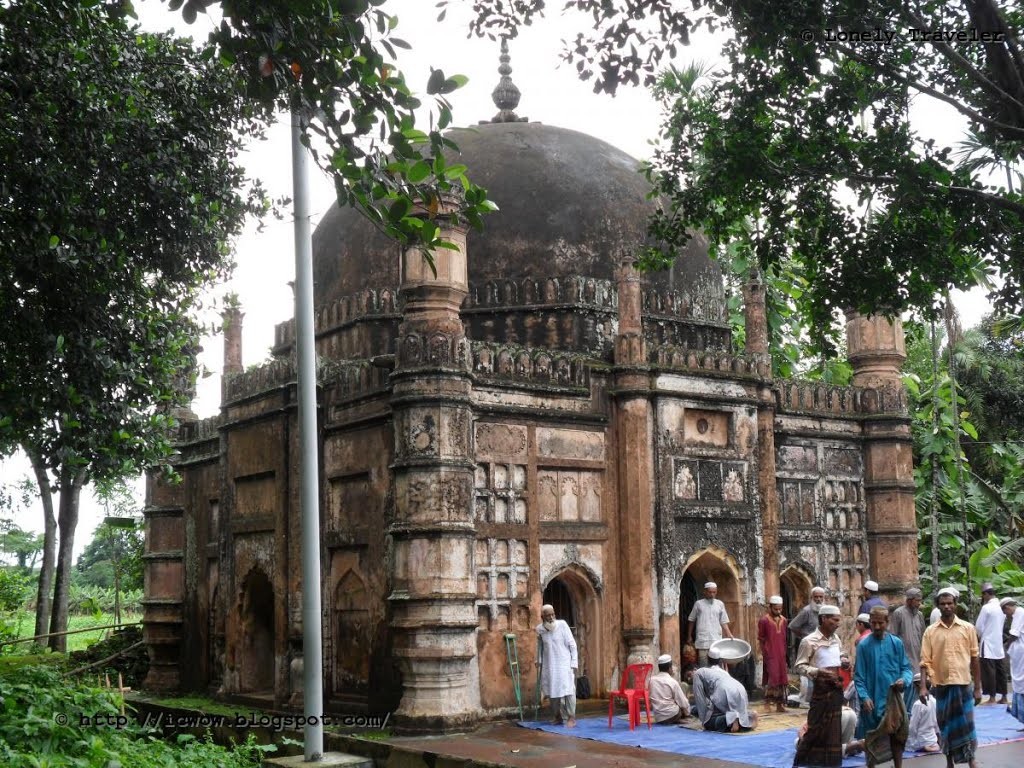 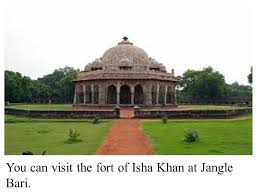 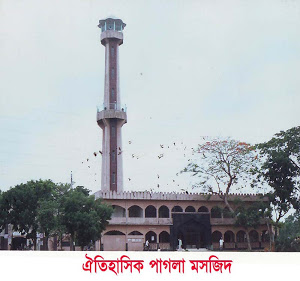 It’s also famous mosque at Egaroshindhur in Kishoreganj.
It was founded by Isah khan.
It’s a famous Mosque in Kishoreganj.
Fuleshwari river
Shiva Temple
The Shiva Temple of Chandrabati is on the bank of Fuleshwari river.
The Pagla Mosque
Jangal Bari
Shah Muhammad Mosque
Teacher’s loud reading and discuss the lesson
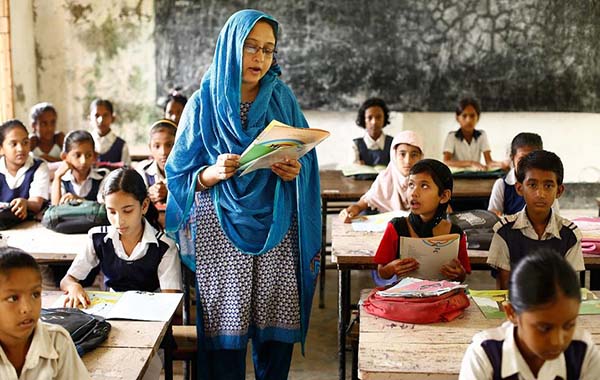 New words with sentences by using picture
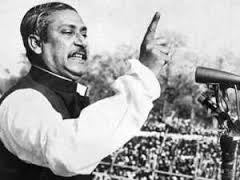 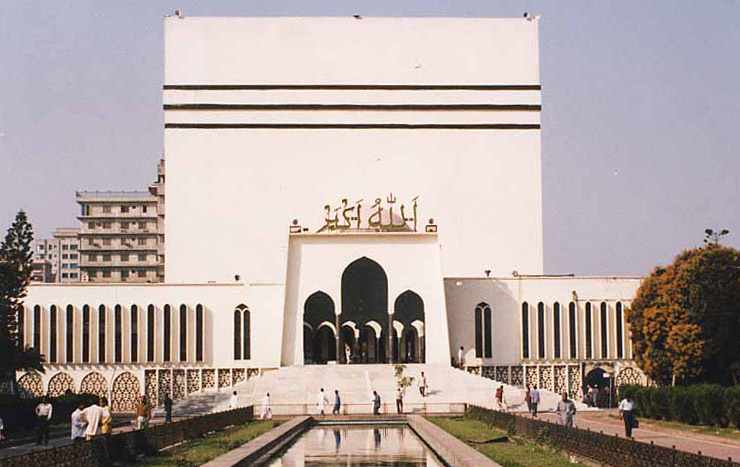 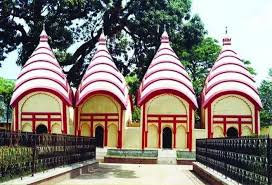 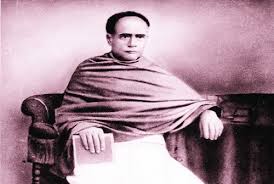 A building where Muslims say their prayer.
A place of worship in honour of some God.
Very familiar to the people
The owner of land or a house.
Landlord
Well-known
Mosque
Temple
He was a great landlord.
Shekh Mujib was a well-known leader  in our country.
The Muslims go to mosque say their prayer.
The Hindus go to temple for their prayer.
Student’s loud reading help by the teacher
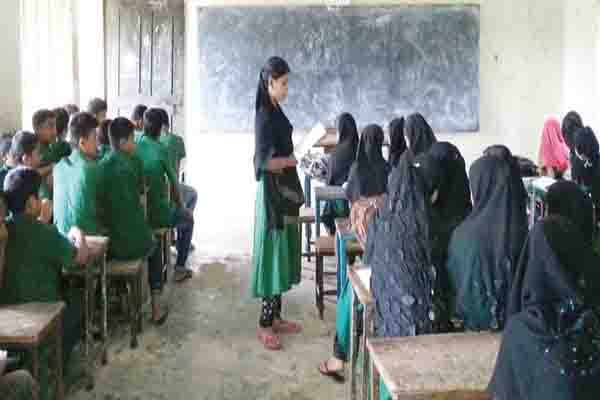 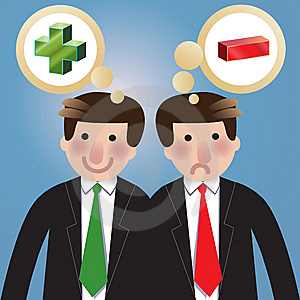 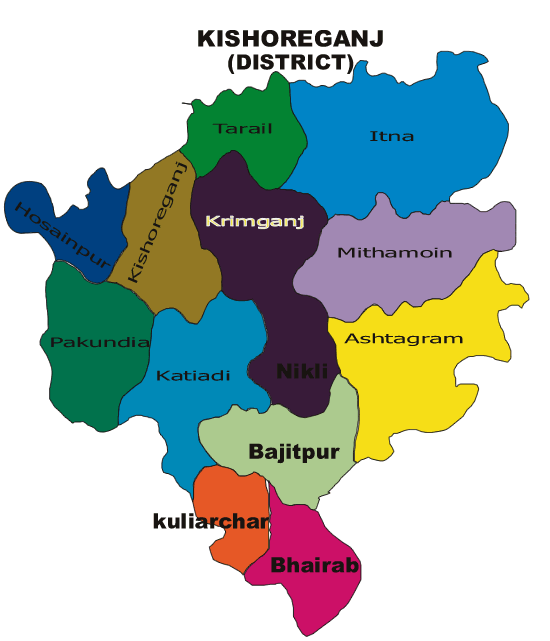 Pair work
Write  a short composition about Kishoreganj at least five sentences by answering the following questions.
1.How far is it from Dhaka?
2. What type of town is it.
3.How did it get its name?
4.What is the name of the river in the town?
5. What are the interesting places in the town.
Group work
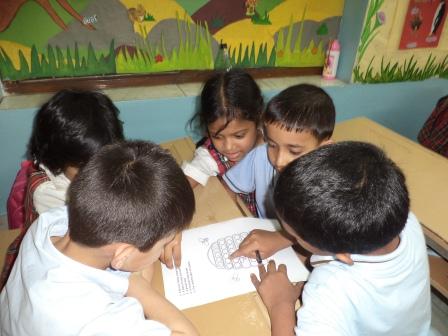 Answer the following question:
G-1 : What are three things you can see in the town

G-2 : Why do people come to Solakia Eid ground?
Correct answer
Correct answer
Try again
Try again
Try again
Try again
Try again
Try again
Try again
Try again
Try again
Try again
Evaluation
Correct answer
Correct answer
Try again
Try again
1.What is the name of Mamun’s home district?
(a) Dhaka
(b) Sylhet
(c) khulna
(d) kishoreganj
2. How far is kishoreganj from Dhaka?
(d)195 k.m
(a)135 k.m
(b)155 k.m
(c)145 k.m
3. What type of town is it?
(d) None
(a) big
(b) small
(c) large
4. Solakia Eid Ground is situated --------
(d) Munsiganj
(a) Gopalgonj
(b) Narayongonj
(c) kishoreganj
Click the option to see the answer
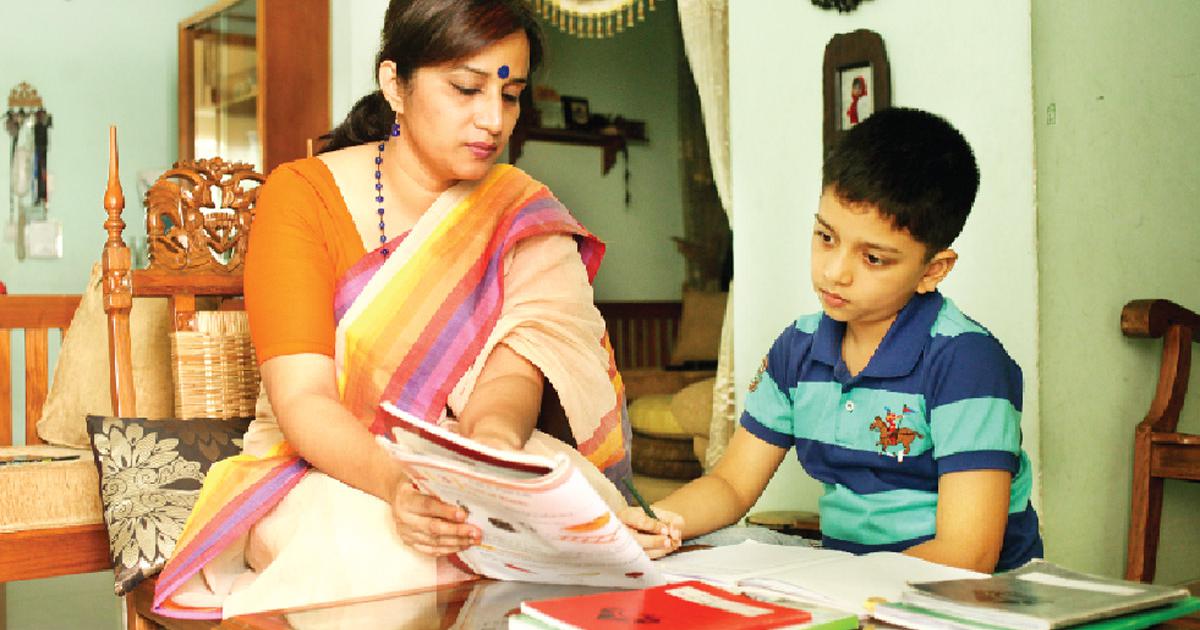 Home work
You will write a short composition about your home district  at least five sentences.
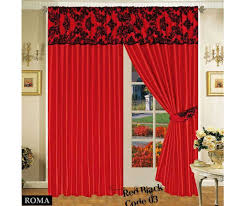 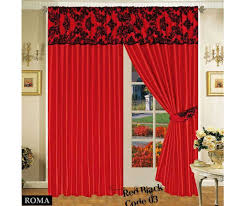 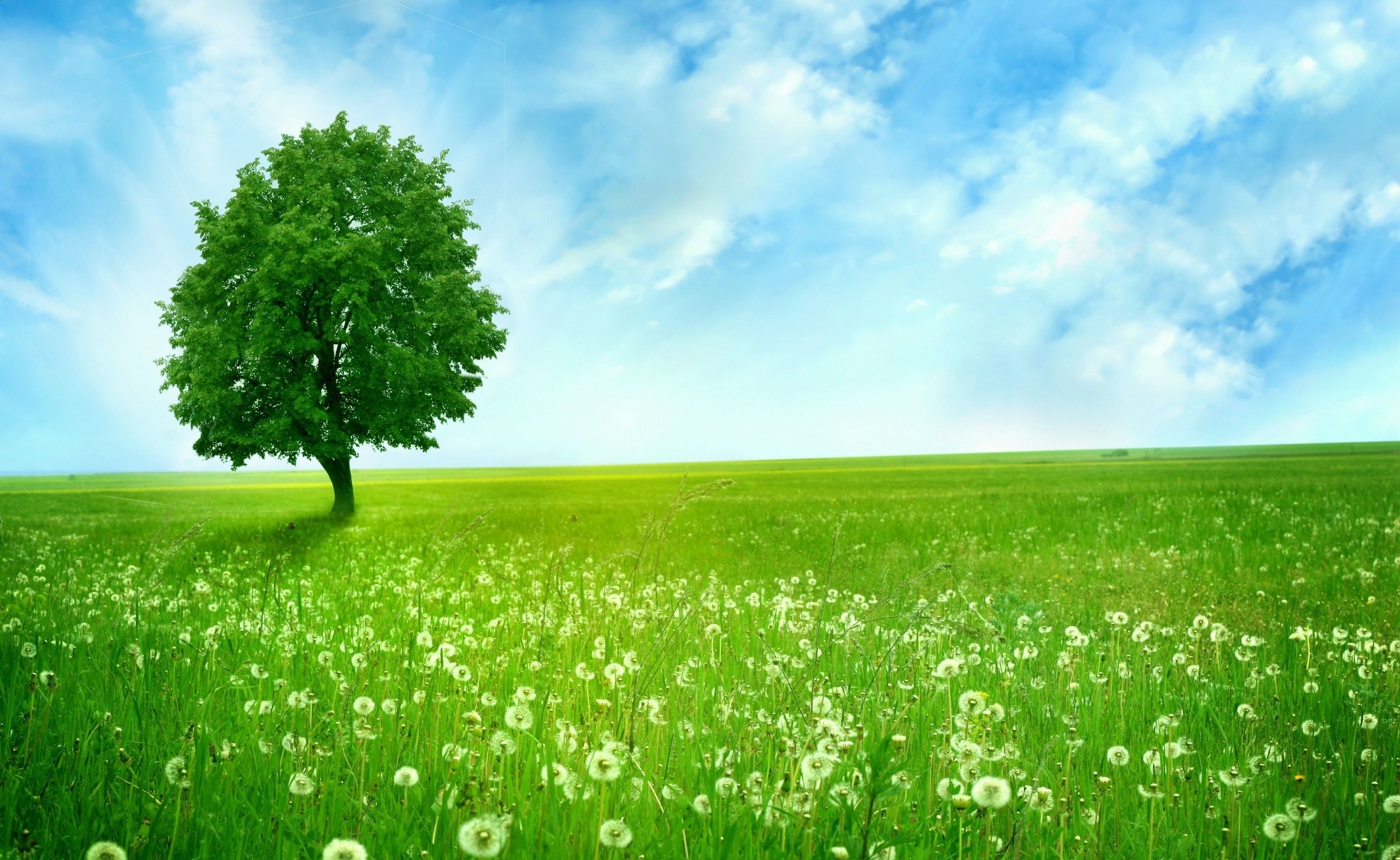 Thank you Everybody
See you again.